Ilinniarnertuunngorniarnerup iluarsartuuteqqinneranik naliliineq
Namminersorlutik Oqartussat
Marts 2016
Ilinniarfiit akimorlugit nalunaarusiaq
1
IMARISAI

Aallaqqaasiut

Piviusunngortitsinerup killiffia nalilerneralu

Ilinniartunngortitsineq, ataavartitsineq naammassisullu

Toqqissisimaneq atuanngitsoortarnerillu

Ilinniakkatigut oqaatsitigullu unamminartut

Ilinniaqqinnissamut piareersimaneq ilinniarnermilu piginnaasat

Periuseq paasissutissatigullu tunngaviit
QUPPERNEQ

3

4


11

16

23


25

29
2
Aallaqqaasiut
2012-imi augustimi GUX–imik iluarsartuusseqqinneq atuutilerpoq. Ilinniarnertuunngorniarneq arlalinnik nutarteriffigineqarpoq. Epinionip Ilinniartitaanermut Naalakkersuisoqarfik sinnerlugu iluarsartuusseqqinneq nalilersorpaa. Naliliinermi inatsisip piviusunngortikkiartornera malinnaavigineqarpoq ukiuni ukunani: 2013, 2014, 2015 aamma 2016.
Nalunaarummi uani 2015-imi pingajussaanik naliliinermi ilinniarfiit akimorlugit paasisat pingaarnerit saqqummiunneqarput. Saniatigut ilinniarfiit sisamat tamaasa immikkoortillugit nalunaarusiarineqarput, ilanngussatut nalunaarusianik, apeqqutit immersuilluni akisassat inernerisa tamarmik tabelinngornerinik ilalinnik.
Erseqqissarneqassaaq naliliinerup ilusaatigut ilinniarfiit misigisaat, misilittagaat naliliinerilu qitiutinneqarmata, taamaalilluni iluarsartuusseqqinnerup piviusunngortinniarnerata ilinniarfinniit misigineqarnera qitiutinneqarluni. Ilinniarfiit sulinerat inatsisip oqaaseqaatillu oqaasertaat tunngavigalugit nalilerneqarput, kisianni iluarsartuusseqqinnermi naalakkersuisoqarfiup immikkut suliniutaaniit paasissutissat ilaatinneqanngillat.
Ilinniarfiit tamarmik immikkut assigiinngitsorujussuarnik atugaqarlutillu sinaakkutillit pineqarput. Taamaammat nalunaarummi uani ilinniarfinnit tamanit ataatsimoorussat ersersinniarneqarput, ilinniarfiilli ataasiakkaat immikkuualunnerusutigut misissuiffigineri ilinniarfiit ataasiakkaat pillugit nalunaarusianiillutik, taakunanissaaq naliliinermi periutsit ersarinnerusumik allaaserineqarput.
Nalunaarusiaq ima immikkoortortalersugaavoq:
Piviusunngortitsiniarnerup killiffia: Ilinniarfinni sisamani killiffik, ukioq kingulleq ilinniarfiit namminneq immikkut isiginiagassatut kissaataat qitiutillugit
Ilinniartoqalersarneq, ataavartitsineq naammassisartullu: Ilinniartoqalersarneq, naammassisartut %-inngornerat naammassisullu ukiui uani isiginiarneqarput.
Toqqissisimaneq atuanngitsoornerillu: Kapitalimi ilinniartut toqqissisimassusaat atuanngitsoortarnerallu pineqarput.
Ilinniakkatigut oqaatsitigullu unamminartut ilinnialernissamullu piareersimassuseq: Kapitalimi tassani  pineqartut iluanni 2014-imiit 2015-imut qanoq pisoqarsimanera isiginiarneqarpoq.
Periuseq paasissutissatigullu tunngaviit: Naliliinermi periuseq tunngaviillu naatsumik allaaserinerat. Pineqartut pillugit sukumiinerusumik paasissutissat ilinniarfiit ataasiakkaat pilllugit nalunaarusiani takuneqarsinnaapput.
3
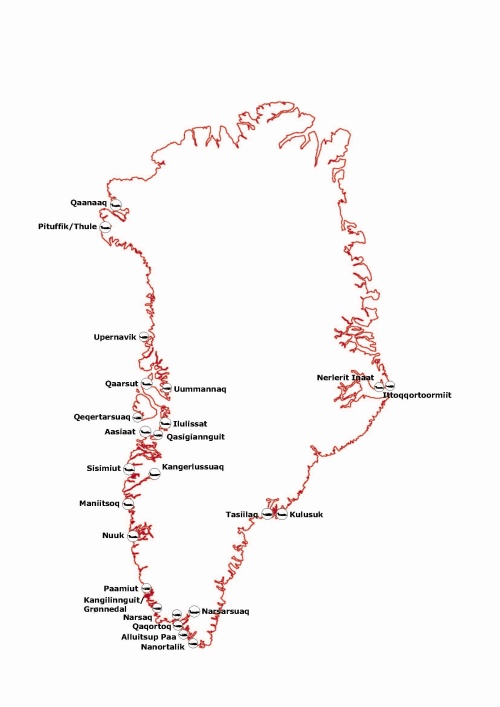 Piviungunnortitsi-niarnermi killiffik
4
Piviusunngortitsiniarnermi killiffik
Naliliinerup ataatsimut isigalugu takutippaa piviusunngortitsiniarneq siornamut (2014) naleqqiullugu ilinniarfinni tamani pitsanngoriaqqissimasoq. Taamaattoq qanoq sukkatigusumik nutarterisoqarnera assigiinngilaq, ilinniarfiillu suliniutaasa iluarsartuusseqqinnermi takorluukkat tamatigut ikorfartortarnagit. Taamaammat aamma ukioq manna naliliinermi tikkuarneqarpoq, iluarsartuusseqqinnermi takorluugaasut erseqqissaqqinnissaat ataavartinnissaallu pisariaqarsinnaasoq, iluarsartuusseqqinneq ilinniarfinnit assigiimmik paasineqaqqullugu, aamma piviusunngortitsiniarnermi naliliinermilu assigiimmilk aallaaveqaqqullugit.
Ilinniarnertuunngorniarnerup nutarternerani ilinniarfiit sulinerat pingasunngorlugu immikkoortinneqarsinnaavoq:
Nutarterinerup immikkoortuinik piviusunngortitsiniarneq: Nutarterinerup immikkoortuinik piviusunngortitsiniarluni ilinniarfiup iliuusaasa allaaserinerat. Imaappoq inatsisip nutaap piviusunngortinnera annertuumik uani pineqarpoq.
Nutarterinermi takorluukkanik piviusunngortitsineq: Nutarterinermi takorloorneqartunik ilinniarfiup qanoq piviusunngortitsitigineranik misissuineq.
Nutarterinerup sunniutai: Nutarterineq piviusunngortinneqarpat,
sunniutaasussatut kissaatigisat qanoq anguneqarsimatiginerannik naliliineq
Immikkut aaqqissuussamik ingerlatsinerit nutarterinerup immikkoortuinik piviusunngortitsinerup nutarterinermilu takorluukkanik tamakkiisumik piviusunngortitsinerup assigiinngiffiisa ilagisinnaavaat. Ataani ilinniarfiit immikkut aaqqissuussamik ingerlatsinermik suliniutaat allaaserineqarput.
Immikkut aaqqissuussamik ingerlatsinerit assigiinngitsunik aaqqissugaapput – kisianni nutarterinermi takorluukkat tamakiisumik malinnagit

Ilinniarfinni tamani ingerlatsisoqarpoq. Taamaattoq takorluukkat tamakkiisumik piviusunngrtinneqaratik. Misiliinerit (screening) immikkullu ingerlatsinerit siunertaraat ilinniartitsinerup nalinginnaasup ilinniartunut ataasiakkaanut naleqqussarnissaa – ullumikkut annertuumik ingerlanneqartoq - immikkut atuartitsineq siunertarinagu.
GUX Nuuk piviusunngrtitsinerpaavoq, ”immikkut holdit” assigiinngitsut pilersinnerisigut, ilinniartitsinermut nalinginnaasumut taarsiutitut tapertatulluunniit. Holdini siunertaavoq ilinniartut ilinniakkaminnik oqimaanaarisut oqinaarisulluunniit immikkut tapersernissaat. Saniatigut 1. g-mi tuluttoornermi ilinniartitsisut marluutinneqarput.
GUX Sisimiuni ilinniartut ilinniakkatigut immikkut unammilligassallit immikkut aaqqissuussiffigineqartarput. Immikkut taaneqarput… (nangissaaq)
5
Piviusunngortitsiniarnermi killiffik (2)
(nangitaq)
…danskisut, kalaallisut, matematikkimi nipilersornermilu immikkut ilinniartitsinerit. Ilaatigut asiliarnermut Biophiliamullu atatillugu ilinniartitseriaatsit allaanerusut atorneqarput. Kisianni immikkut aaqqissuussamik ilinniartitsinermut toqqaannartumik attuumassuteqarpasinngillat. Aamma ilinniakkatigut sammivik Timersorneq Issittumilu asimi inuuneq neqeroorutaavoq, tassani ilinniakkat qaffasissusaat appasinnerullutik.
Ilinniarfiit sinnerisa marluk immikkut aaqqissuussamik ingerlatsinerit immikkut ilinniartitsinertut aaqqissuussimavaat. GUX Aasianni aamma GUX Qaqortumi danskisut, kalaallisut, matematikkimi tuluttullu immikkut ilinniartitsinerit, misiliinerit tunngavigalugit ilinniartunut pisariaqartitsisutut nalilerneqartunut, neqeroorutaapput.
aaqqissuussaanikkullu immikkoortut piviusunngortinniarnerisigut angusaqarnerusimapput, soorlu ilinniartut ukiumoortumik tiimissaat ilusiliussallu nutaat. Kisianni suli ilinniarfeqarpoq ilinniartitsisoqatigiinnik atuilersimanngitsunik. Aammattaaq ass. ilitsersuinermi suliassat ilitsoqqussarinagulu oqaatsit atorlugit ilinniartitsineq suli isiginiagassaapput. Nutarterinermi immikkoortoq ilinniarfinnit tamanit suli tamakkiisumik pimoorunneqanngitsutuaq tassaavoq ingerlaavartumik naliliineq. Taamaammallu tamatuma aappaagu samminissaa, ilinniarfiinni tamani iluaqutaasinnaavoq.
Ass. 1. 2015-imi killiffimmik naliliineq
Nutarterinerup immikkoortuisa amerlanerpaat piviusunngortinnissaat siunertaralugu ilinniarfiit suliniuteqarput. Nutarterinerup immikkoortuinik tamanik nukittorsaanissaq inerisaanissarlu suli amigaateqangaatsiarpoq, nutarterinermi takorloorneqartut tamarmik piviusunngortinneqassappata, taamaammallu sunniutaasut suli tamakkiisumik inernilerneqarsinnaanngillat. Tamanna assitaliussaq 1-imi takutinneqarpoq, tassani immikkoortut nikerarput, apeqqutaalluni nutarterinermi immikkoortup kisimiitillugu piviusunngortinnissaa suliutigineqarnersoq, imaluunniit suliniutit nutarterinermi takorluukkanik piviusunngortinnissaannut qanoq ikorfartuutaatiginersut.
Nalinginnaasumik ilinniarfiit - ukiut siuliinisulli - ilusiliinikkut
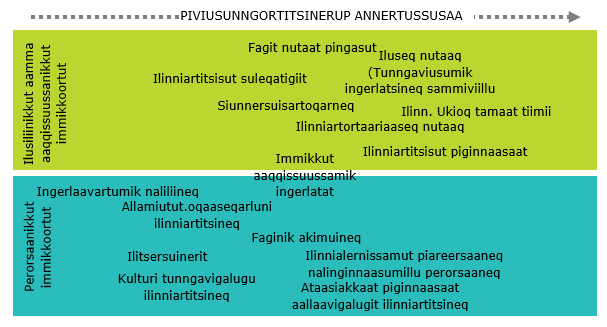 6
GUX Aasiaat – piviusunngortitsinermi killiffik
GUX Aasiaat namminneq ingerlaarnerminni aaqqissugaanikkut immikkoortut siuariarfiginerpaasimavaat, soorlu ilinniartunngortitsisarnermut tunngasut, ukioq naallugu tiimit, siunnersuisartoqarneq aamma nutaamik ilusiliineq tunngaviusumik ingerlatsiveqarfiullunlu ilinniakkatigut sammiveqarfiusoq. Taamaattoq nutarterinermi takorluukkat suli tamakkiisumik piviusunngortinneqanngillat.
Annermik ilinniartitsisoqatigeeqarneq ingerlaavartumillu naliliisarneq ilinniarfiup ingerlateqqissinnaavai.
Ilitsoqqussaangitsunik oqaaseqarluni ilinniartitsineq
Pineqartoq pisortanit ukioq kingulleq qitiutinneqarpoq, ilaatigut DPU-lu ulloq ataaseq tamanut pikkorissaanikkut. Ilinniartitsisut naapertorlugit tamatuma nassatara, ilinniartut unammilligassaannik paasinninneruneq nutaanillu sakkussaqalerneq. Apersuinermi erserpoq ilinniartut iilitsoqqussarinngisaannik oqaaseqarluni ilinniartitsinissamut piareersimaneq aamma ulluinnarni tamatumannga ingerlatsineq annertuseriarsimasut.
Pitsanngoriartoqaraluartoq ilinniartut 43 %-ii suli ilinniartitsinermut malinnaaniapiloornerarput, tamanna qallunaatut pigaangat,
ilinniartitsisullu 1/5-ii illinniartut ilitsoqqussarinngisaannik oqaaseqarluni ilinniartitsinissamut piareersimannginnerarlutik.
Ilinniartitsisoqatigiinnik aaqqissuussineq suli unamminartoqarpoq
Ilinniartitsisoqatigiit allannguiffiginissaat aqutsisunit pilersaarusiorneqarpoq, maanna siunertaq malillugu ingerlanngimmata. Siunissami klassimi ilinniartitsisoqatigiit tassaassapput ilinniarnermut ilitsersuisartoq, ilinniartunik siunnersorti ataqatigiissaarisorlu. Taamaaliornikkut ilinniartitsisut tamarmik ataatsimiisikkuminarnerulissapput, taarseraattoqaraluartorlu ingerlaavarnissaq ajornannginnerulerluni.
Fagit akimorlugit ilinniartitsineq annertuneq, sulili pisortatigut sinaakkuteqanngitsoq
Ukioq kingulleq akimuilluni ingerlatsilluartoqartarpoq, soorlu Thule pillugu sap. ak.-ni sammisaqarneq. Kisianni pisortat ilinniartitsisullu apersukkat naapertorlugit akimuineq suli pisarpoq ilinniartitsisut ataasiakkaat suliniuteqarnerisigut, tamatumanilu nukissaqassuseq, isumassarsiat suleqatigisartakkallu apeqqutaasarput. Aamma ilinniartitsisut piareersarnissamut ataqatigiissaarinissamullu piffissaalatsineq misigisarnerarpaat
7
GUX Nuuk - piviusunngortitsinermi killiffik
GUX Nuuk ukioq kingulleq piviusunngortitsiniarnermi angusaqarluarsimavoq. Inatsisip nutaap sinaakkutaanik piviusunngortitsiniarnermi angusaqarnerpaapput, soorlu ilinniartunngortitsisarneq, ukioq tamaat tiimit, ilinniartitsisut piginnaasaat ilinniartitsisoqatigiillu atuutsilerneranni.
Ingerlaavartumik naliliisarneq suli amigaataavoq. Tamanna – aqutsisut naapertorlugit - 2016-imi sammineqassaaq.
Ataasiakkaat pisinnaasaat naapertorlugit ilinniartitsineq
Ilinniartitsisut suli misigisarpaat ilinniartut ilinniakkatigut, danskisut, inooqatigiissutsikkut tunuliaqutarisatigut atuanngitsoortarnikkullu assigiinngeqisut. Tamanna aamma atuartut apersorneranni ersippoq, 1/3-iisa ilinniakkatigut unamminartut oqimaappallaartutut oqippallaartutulluunniit misigisarmatigit. Ilinniartut piginnaariikkatigut assigiinnginnerisa - ilinniartitsisut malillugit - nassataraat annertuumik ataasiakkaat pisinnaasaat aallaavigalugit ilinniartitsiariaqarneq, tamatumanilu piareersarnissamut piffissaq sivisunerusoq pisariaqarpoq, tamannalu arlallit nukissaqarfiginngilaat. Aqutsisut nutarterinermi immikkoortut ilinniartitsinermut tunngasut ikorfartorniarlugit pikkorissaatitsisarsimapput – ataasiakkaat pisinnaasaat aallaavigalugit ilinniartitsineq ilanngullugu. Aamma ilinniartut artorsartut oqinaarisulluunniit immikkut holdeqarput.
Ilitsoqqussarinagu oqaatsit atorlugit ilinniartitsinermut ilinniartitsisut amerlanerit piareersimanerarput
2013-mi 14-imilu naliliinermi erserpoq, ilinniartitsisut amerlanerit ilinniartut ilitsoqqussarinngisaanik oqaaseqarluni ilinniartitsineq qanorpiaq ingerlatissanerlugu nalorninartikkaat. Taamaammat tamanna pillugu 2015-ip aallartinnerani ukiorlu manna nutaanut tamanut pikkorissaasoqarpoq. Tamanna sunniuteqarluarsimarpasippoq, ilinniartitsisut ilinniartut ilitsoqqussarinagit oqaasii atorlugit ilinniartitsinissamut piareersimasut 38%-imik qaffariarsimammata. Tamannali ilinniartut akissutaanni malunnaateqanngilaq.
Ilinniakkat sammiviinik ataqatigiissaarisup naleqqussaaneq qularnaarpaa
Aqutsisut ilinniakkat sammiviinik ataqatigiissarisussamik pilersitsisimapput, ilinniakkat sammiviisa naleqqussarnissaannik suliniutillu ataqatigiissarnissaannik suliaqartussamik. Ataqatigiissarisoq maannamut aaqqissuussinernik assigiinngitsunik akimuillunilu ingerlatsinernik suliaqarsimavoq, ilinniartut ilinniakkamikkut sammiviinut naleqqussarneqartunik. Siunissami suliassat assersuutigalugu aammattaaq ilagaat, perorsaanikkut suliniutinik ataqatigiissaarinissaq.
8
GUX Sisimiut - piviusunngortitsinermi killiffik
Maani nutarterinermi pisortatigut sinaakkutit piviusunngortinniarnerat angusaqarfiulluarnerpaavoq, soorlu ilinniartunngortitsarneq, ukioq tamaat tiimit nikerartumik skemaliorfiusinnaasut aamma ilinniartitsisut pisinnaasaat.
Ilinniartitsisoqatigeeqarneq suli atulersimanngilaq, 2016-imilu qitiutitassaqqilluni. Maanna klassit tamarmik klasselærereqarlutillu mentoreqarput, toqqissisimanissaq, atuanngitsoortarnerit ilinniakkatigullu unamminarsinnaasut sammisaralugit, taakkulu ilinniartitsisoqatigiittut ingerlalersinnaapput. Ilusissaalli suli aalajangiunneqanngilaq.
Ilinniakkat sammiviinik aqutsisoqarneq inerisarneqarpoq
Sammivinni ilinniartitsisoqatigiit 2015-imi atorunnaarput. Ilinniakkat sammiviinik aqutsisoqarneq ataannarpoq, inuttaali 5-iniik 3-nut ikilipput. Akisussaaffissaat inissinniarneqarput, annermilli tassaaniarunarlutik ilinniakkat sammiviinik pilersaarusiorneq, inerisaaneq naleqqussaanerlu.
Sammivinnik aqutsisutut suliap nutarterinermik suliaq ikorfartorsinnaavaa, aqutsisunik oqilisaassilluni allaffissornikkut suliassanik isumaginninninnikkut, aamma ilinniartitsisut ilinniartullu ulluinnarisaannut sunniuteqartussaanngitsunik aalajangeeqataanikkut.
Suliniutini ilinniartitsissutinik akimuineq pisortatigut aaqqissugaanngitsoq
Maani fagit akimorlugit suliniuteqarneq misilittagaqarfigilluarneqarpoq. Suliniutinik annerusunik taaneqarsinnaavoq Biophilia, ilinniarfinnik allanik suleqateqarfiulluartoq. Akiumuilluni ingerlatsineq immikkut isiginiarneqarnikuunngikkaluartoq taama ingerlatsinissamut sinaakkutit – rektori malillugu – pioreerput, ukiuni arlalinni suliniutitut aaqqissuussilluni ilinniartitsisarneq pissutigalugu. Taamaattoq taama aaqqissuussisarneq suli sukkut tamaanaartarpoq ilinniartitsisut ataasiakkaat suliniuteqarnerat apeqqutaalluni.
Oqaatsit ilitsoqqussaanngitsut atorlugit ilinniartitsineq ukioq kingulleq pingaartinneqarpoq
Naliliinermit kingullermit tamanna maani pingaartinneqarsimavoq, ilinniartitsisullu apersorneranni malunnarluni, taama ilinniartitsinissamut piareersimanerartut malunnaatilmmik amerlisimammata. Perorsaanermut siunnersorti suliniutit arlaqartut aallartinnerinut akisussaasimavoq. As. Flipped Learning-imik ingerlatsineq ilinniarsimasanik uteqqiiffiusoq aqqutigalugu. Ilinniartitsisut apersukkat tamanna nuannaarutigaat, ilinniartut ilitsoqqussarinngisaanik oqaaseqarluni ilinniartitsinermik eqqarsalersitsimmat.
9
GUX Qaqortoq - piviusunngortitsinermi killiffik
Maani nutarterinermi pisortatigut sinaakkutit siuarsimaffigineqarluarput,  soorlu ilinniartortaartarneq, ilinniartitsisut pisinnaasaat aamma siunnersuisartoqatigiit. Akerlianik GUX Qaqortumi immikkut piviusunngortinniagassaapput ilinniartitsisoqatigeeqarneq, immikkut aaqqissuussamik ingerlatsinerit, namminerlu kajumissutsimik ilinniarnerit, faginik akimuineq ingerlaavartumillu naliliisarneq.
Faginik akimuineq imminerminik ineriartussasoq ilimagineqarpoq
Aqutsisut ilinniartitsisullu misigivaat pitsaasumik akmuilluni ilinniartitsineq ‘immineerluni ineriartortoq’ – ilinniartitsisut imminnut ikioqatigiinnerisigut naleqquffiatigullu ingerlatsinerit ataatsimoortinnerisigut. Apersorneqartut akimuilluni ingerlatsinerit arlalinnik unamminartoqartippaat. As. ingerlatsinissat ataqatigiissarnissaannut pilersaarusiornissaannullu piffissaasuasoqartarpoq. Aamma eqqaaneqarpoq fagit ilaat akimuinissamut piukkunnarnerusartut – soorlu fagit assigiiffillit. Aamma apersorneqartut akimuilluni ingerlatsinerit naleqassusiat assigiinngeqisunik isumaqarfigaat, tamannalu kajumissutsimut sunniuteqarpoq. Taamaammat nutarterinermi takorluukkat annerusumik piviusunngorniassappata, aporfiusartut samminerunerusariaqarnerat pisariaqassaaq.
Ilitsoqqussaanngitsunik oqaaseqarluni ilinniartitsineq isiginiarneqarneruvoq
Ukioq kingulleq ilinniartitsisut nutaat pikkorissarnissaat ikorfartornissaallu aqutsisuniit eqeersimaarfigineqarneruvoq, taamatullu ilinniartitsisut Nunatsinnut attuumassutillit atorfinitsinissaat, aqutsisut misigisimammata iilinniartut litsoqqussarinngisaannik oqaaseqarluni ilinniartitsineq ilinniartitsisunut Nunatsinnit misilittagaqanngitsunut ajornakusoornerusoq.
Apersorneqartut pineqartumik aallussaqarnerunerarput, kisiannili ilinniartitseriaatsinut ilaatinnissaa ilaasa anguniapiloorpaat. Ilinniartut apersorneqartut naapertorlugit ilinniartitsisut aaqqissuusseriaasii periusaallu assigiinngissinnaapput, ilinniartitsisullu ilaat paasiuminaassinnaallutik.
Kulturimik tunngaveqarneq isumaqalersitsivoq
Nunatsinni ilinniartitsinermik ilitsersuut aqqutigalugu  aqutsisut arlalinnik suliniuteqarput, ilinniartitsisut nutaat kulturi aallaavigalugu ilinniartitsisinnaalernissaat qularnaarumallugu. Ilinniartitsisut apersukkat arlallit kulturi tunngavigalugu ilinniartitsineq erseqqissarpaat tassaanerarlugu ilinniartitsinermi ulluinnarnit assersuusiorneq, naapertuuttunik ilinniartullu misilittagaannik aallaaveqartumik.
10
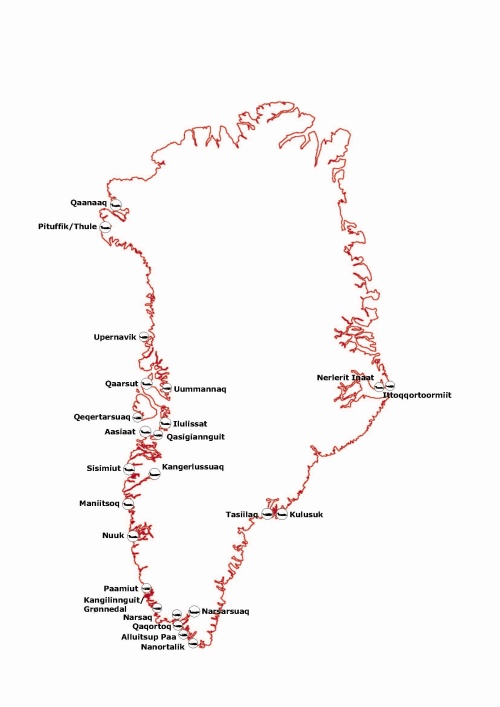 Ilinniartoqaler-sarneq, ataavartitsineq naammassisar-tullu
11
Ilinniartunngortartut naammassisullu
2014-imi Nunatsinni 370 –it ilinniarnertuunngorput, 2013-imi 333 -ullutik. Taamaalilluni Ilinniartitsinermi Periusissiami naammassisussatut anguniakkat anguneqarput, ataani tabeli tak (Naalakkersuisut Ilinniartitsinermi Periusissiaat, 2014)
Suli ilinnialersartut amerliartorput. 2014-imi 755-it ilinnialerput. Taamaalilluni iilinniarnertunngorniarlutik linnialersartut 2007-imut naleqqiullugit marloriaatingajammik amerleriarsimapput (tak. as. 2).
Ass. 2. 2007-2014.imi ilinnialersut
Tabel 1. Periusissiap anguniagai ilinniarnertuunngortullu amerlassusaat
Nass.: Inersimasut ukioq 1 piareersartut ilanngullugit
Naammassisut amerlinerannut ilinnialersartut amerlinerat pissutaasorineqarpoq, naammassisartut %-inngornerat appariartormat (tak. quppernerup tulliani  as. 3).
Nass.: Inersimasut ukioq 1 piareersartut ilanngullugit
12
Naammassisartut %-inngornerat
As. 3. Naammassisartut %-inngornerat (eqqoriaanikkut naatsorsukkat)
Nass.: Naammassisut %-inngornerat ukiumi aalajangersimasumi ilinniartunngortut tunngavigalugit eqqoriaalluni naatsorsugaavoq, taamaammat paasissutissani annertunngitsuni kisitsisit nikinneri sunniussinnaapput. Ukioqatigiinni suli ilinniartulinni naammassisut %-inngornerat ukiut siuliinit paasisat aallaavigalugit naatsorsugaapput. Imaappoq 2012-imi aallartittut uniinnartarsimappata, tamanna aamma 2014-imi aallartittut naammassisussatut ilimanassusiannut sunniuteqassaaq. Malugineqassaaq periuseq mianersortumik periusiummat. Taamaalilluni naatsorsuutinut ilaanngilaq, ilinniartup 2012-imi uneriarluni 2013-imi aallarteqqittup ‘sivikitsuinnarmik uninngasimanera’, taamaalillunilu univissimannginnera. Ilinniartut taakku - piffissaliussap iluani naammassinngitsut - Nunatsinni takornartaanngillat, ilinniartullu naammassisut kisitsinngornerinut ilaallutik, qup. siulia tak. 
Inersimasut ukioq 1 piareersartut ilanngullugit
13
Naammassisut %-inngornerat
Qup. siuiliani as. 3 –mi 2010-miit -14-imut iliniarfinni 4-ni naammassisartut %-inngornerat eqqoriaanikkut naatsorsugaq takutinneqarpoq. Takutinneqarpoq ilinniartut %-inngorlugit qassit naammassisimanersut imlt. naammassisussatut ilimagineqarnersut. Imaappoq 2014-imut kisitsisit takutippaat 2014-imi aallartittut %-inngorlugit qassit naammassissusatut ilimangineqarnersut.
Nunarput tamaat isigalugu naammassisussatut ilimagisat appariartorput, ilimagineqarluni 2014-imi aallartittut 50%-iisa missaat naammassissasut. 2012-imi kisitsit taanna 56 %-iuvoq. 
Ilinniarfiit ataasiakkaaraanni naatsorsuinerit takutippaat GUX Aasianni 2014-imi aallartittut 45 %-ii naammassisussatut ilimagineqartut, GUX Qaqortumi 59 %-iussangatinneqartut. Taamaalilluni nikingassut 14 %-iuvoq.
Ilinniartitsinermi Periusissiap anguniarpaa naammassisut 2012-imi 56 %-iussasut 2017-imilu 62 %-iullutik. Taamaalilluni 2012-imi anguniagaq anguneqassasoq ilimanarpoq, ilinniarfiit tamaasa ataatsimut isigigaanni, kisiannili 2013-imut 2014-imullu ilimagisaasut Periusissiami kissaatigisat malissanagit. 
Assitaliussap aamma takutippaa, ilimanartoq GUX Qaqortup Periusissisami 2012-imi ukiunilu tuuliuttuni aallartittunut anguniakkat angussagai. Aamma eqqoriaalluni naatsorsuinerit ilimanarsisippaat 2012-imi aallartittut minnerpaamik 56%-iisa naammassinissaannik anguniagaq GUX Sisimiuni anguneqassasoq, ukiunili tulliuttuni anguneqarani. GUX Nuummut aamma GUX Aasiaannut tunngatillugu 2012-imi aallartittut minnerpaamik 56 %-iisa naammassinissaannik anguniagaq anguneqassasoq ilimananngilaq.
14
Ilinnialernissamut misilitsinneq ukiullu agguaqatigiissinnerat
2014-imi ilinniartut naammassinerminni agguaqatigiissillugu 21,3-nik ukioqarput. 2008-miit -14-imut agguaqatigiissillugu ukiut apparialaarput, kingornali 2014-imut qaffakkiartoqqilaalerlutik. 
Periusissiami anguniagaavoq 2012-imi ilinniartut naammassinermi ukiui 21,4-aassasut, 2017-imilu 21,1-ullutik. 
2012-imut anguniagaq anguneqarpoq, ilinniartullu nammassinerminni agguatigiissillugu ukiui kingorna qaffaalalaaraluarlutik suli 2012-imut anguniakkat ataanniipput.
2015-imi ilinnialersut 29 %-ii ilinialernissamut misilitsipput, siornarniit 2 %-imik ikinnerullutik. GUX Qaqortoq, suli misilitsiffiunerpaavoq, GUX Aasiaat aamma GUX Sisimuit 2015 misilitsittoqannginnersaallutik (tak. as. 4).
As. 4. Ilinnialermissamut misilitsittut %-inngorlugit, 2013, 2014 aamma 2015 f- ilinniarfinnut agguaallugit.
As. 5. 2007-imiit -14-imut naammassinermi ukiut - agguaqatigiissillugit
Nass.: 2013-imi nalunaarusiap kingorna misilitsittunik nalunaarsuiffik allanngorpoq. Qulaani paasissutissat 2013-imut,-14-imut -15-imullu tunngasut MR-imeerput, oktober 2015-imi pissarsiaallutik. Inersimasut ukioq 1 piareersartut ilaanngillat.
Nass.: Agguaqatigiissitsilluni naammassinermi ukiut inersimasunut ukioq 1 piareersarluni ilinniarneq ilanngunnagu naatsorsugaapput.
15
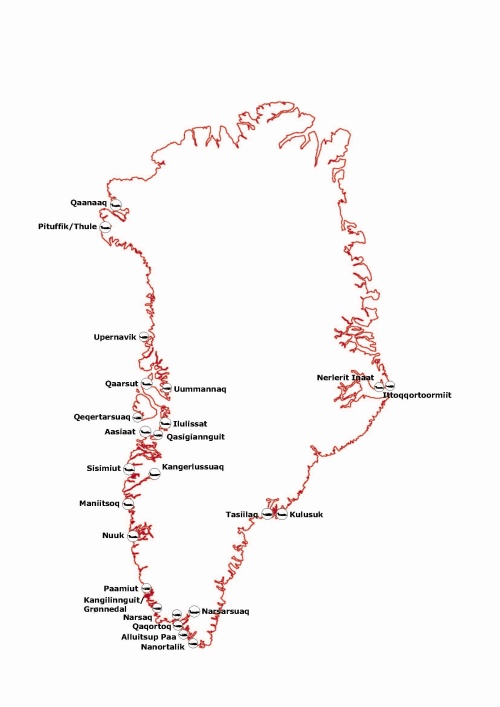 Toqqissisimaneq atuanngitsoor-tarnerlu
16
Toqqissisimaneq, atuanngitsoortarnerit, kollegiani inuuneq ilitsersuisarnerlu
Toqqissisimanermut pingaaruteqarput inooqatigiinnikkut avatangiisit. Ilinniarfinni tamani ilinniartut amerlanersaasa (90 %) ilinniaqatitik nuannarinerarpaat. 79 %-it inooqatigiinnikkut avatangiisit naammagisimaarnerarpaat, kollegianilu najugallit 33 %-iisa kollegiaminni inooqatigiinnikkut avatangiisit naammagisimaarnerarlugit. Kollegianik naammagisimaarinninneq 2014-imisut annertutigiinnarpoq. Ilinniartut 67 %-ii isumaqarput ilinniagassalerinissamut kollegiani eqqissimatitaasinnaallutik, taamatullu 70 %-it isumaqarput namminerisamik inuuneqarnissaq ajornanngitsoq.
Ilinniartut 16 %-iisa ilinniarfimmi uumisaarisoqartarnera isumaqatigaat imlt. annertuumik isumaqatigalugu, taakkulu 2013-imiit amerlanerupput (12 %).
75 %-it sumi ilinniarneq pillugu ilitsersorneqarsinnaanertik nalunngilaat, 58 %-illu inuttut atugarisat pillugit sumi ilitsersorneqarsinnaaneq nalunagu. 
Kollegiani toqqissisimasutut misigisut ikileriarsimapput (naak amerlanerit suli toqqissisimagaluartut). 2015-imi ilinniartut 65 %-ii isumaqarput ulluinnarni kollegiani toqqissimanartuusoq, 2014-imi 70 %-iullutik. Kollegiani najugallit oqaatigaat najugaqartunit allanit pulaartuniillu nipiliortoqartarnera toqqissisimajunnaarutigisarlugu.
Ilinniarfiit 2015/2016-imi ilinniartut ilinniarfimmi avataanilu toqqissisimanerat annertuumik isiginiarsimavaat. Kollegiani ilinniarfinnilu suliniutit arlallit aallartinneqarsimapput (tak. q. 23), tamarmik ilinniartut toqqissisimanerisa pitsanngorsarnissaannik siunertallit. Ilinniarfiit tamarmik isumaqarput ilinniartut toqqissisimanerat atuanngitsoortarnermut uniinnartarnermullu annertuumik sunniuteqartartoq. 
Ataani ilinniartut ilinniarfimminnik naammagisimaarinninnerat takutinneqarpoq. Naammagisimaarinninnerupput GUX Sisimiuni ilinniartut, tassani apersuinermut peqataasut 96%-iisa annertuumik naammagisimaarinninnertik imlt. naammagisimaarinninnertik oqariartuutigaat. Ilinniarfinni allanissaaq tamanna qaffasippoq (90 procent).
As. 6. Ilinniartut 2015-imi, -14-imi -13imilu naammagisimaarinninnerat
Nass.: Ilinmniartut ilinniarfimminnik annertuumik naammgisimaarinnittut aamma naammagisimaarinnittut %-inngorlugit.
17
Ukiumi atuarfiusumi 2014/15-imi atuanngitsoornerit
As 7. 2014/15-imi atuanngitsoornerit %-inngorlugit
Talerpiup tungaani kisitsisit Lectio-miit pissarsiarineqarput, 2014/15-imi tamarmi atuanngitsoornerit takutinneqarlutik. Nassuiaataani eqqaaneqartutut paasissutissat nikingassuteqarsinnaapput.
Atuanngitsoortarnerit pillugit pingaarnerit makkuupput:
2014/15-imi 1. g-mi atuanngitsoornerit 13 %-ip 16 %-illu akornanniipput, 2. g-mi 15 %-ip 22 %-illu akornanniillutik 3. g-milu 14  %-ip 19 %-illu akornanniillutik. 
GUX Sisimiuni aamma GUX Qaqortumi klassini tamani assigiipput. 
GUX Nuummi 3.g-mi atuanngitsoornerit 1. aamma 2. g-ni atuanngitsoornernit qaffasinnerupput.
GUX Aasiaanni 2. g-mi qaffasinnerullutik.
Nass.: Assersuussinissaq qajassuartumik pisariaqarpoq, Lectio-mi ilinniartitsisut atuanngitsoornernik nalunaarsueriaasii assigiinngissinnaammata. Ukioqatigiiaat pillugit paasissutissat piffissami aaalajangersimasumi suliaapput. Inersimasut ukioq 1 piareersartut ilaanngillat.
18
Ukiuni atuarfiusuni12/13, 13/14 aamma 14/15-imi atuanngitsoornerit
Ilinniarfinni tamani atuanngitsoortarnerit ukiuni kingullerni iliuuseqarfiginiarnikuupput. Uani ukiuni 2012/2013, 2013/2014 aamma 2014/2015-imi atuanngitsoornerit 1., 2. aamma 3.g-nut agguaassat takutinneqarput. 
GUX Nuummi, GUX Sisimiuni aamma GUX Aasiaanni 2014/15-imi atuanngitsoornerit ikileriarsimapput, GUX Sisimiuni 1 g eqqaassanngikkaanni – tassani amerlerialaarsimammata.
GUX Qaqortumi 2014/15-imi atuanngitsoornerit 2013/14-imi atuanngitsoornerit assigiinnangajappaat.
Tabel 2. 2012/2013, 2013/2014 aamma 2014/2015-imi agguaatigiissillugu atuanngitsoornerit
Noass.:2012/13-imi aamma 2013/14-imi GUX Sisimiuni aamma GUX Qaqortumi atuanngitsoornerit kisitsisitaat pissarsiarineqannginnamik ilaanngillat
19
Ukiuni atuarfiusuni 12/13, 13/14 aamma 14/15-imi sulianik tunniussinngitsoornerit
Tabelimi takutinneqarput ukiuni atuarfiusuni 2012/2013, 2013/2014 aamma 2014/2015-imi allallugit sulianik tunniussinngitsoornerit.:
2013/14-imut naleqqiullugu sulianik tunniussinngitsoornerit 2014/15 –imi annermik GUX Nuummi, GUX Sisimiuni aamma GUX Aasiaanni annikilleriarsimapput.
Akerlianik GUX Qaqortumi 9 %-imik qaffariarsimapput. Taamaattoq tamanna illua-tungilerniarlugu 1.g-t tamarmik qarasaasiartaartinneqarsimapput. Neriuutigineqarpoq tamatuma nassatarissagaa amerlanerit suliaminnik tunniussisalernerat, suliatik qarasaasiakkut nuuinnartalertussaagamikkit.
Tabel 3. 2012/2013, 2013/2014 aamma 2014/2015-imi sulianik tunniussinngitsoornerit agguaqatigiissillugit
Nass.: 2012/13-imit aamma 2013/14-imit paasissutissat GUX Sisimiunut aamma GUX Qaqortumut tunngasut pissarsiarineqanngimmata ilaatinneqanngillat
20
2014/15-imi atuanngitsoornertigut assigiinngissutsit
Siuliani takutinneqartutut ilinniarfinni tamani atuanngitsoortarnerit ajornartorsiutaapput, naak ilaanni siumukartoqaraluartoq. Taamaammat ilinniarfinni assigiinngissutsit agguaqatigiissitsinikkut uani takutinneqarput. 
Ataani kisitsisit takutippaat:
Ilinniarfinni tamani 2014/15-imi ilinniartut affaat 10% sinnerlugu atuanngitsoorsimapput.
Ilinniartut apersornerini ilaasa atuanngitsoortarnerit eqqarsaatersuutigaat, ilaatigut oqarlutik::
Meeqqat atuarfianni ilaanni napparsimanerartarpugut, maanili napparsimavittariaqarpoq atuanngitsuussagaanni
Atuarniartuartarpunga, annaasaqarlunga kinguaattoorumanngin-nama
2.g-mi ilinniart.
Ass.: 8. 2014/15-imi atuanngitsoornerit agguaqatigiissillugit
Suliakkiussat ilaanni nuannertanngillat, atuanngitsooruma-nani suliarinissaat kajuminnaarpallaar-tarani
1.g.-mi ilinn.
1.g.-mi ilinn.
.
21
2014/15-imi atuanngitsoornerit nikerarneri (nangitaq)
As.9-mi uppernarsineqarpoq GUX Aasianni, GUX Nuummi aamma GUX Qaqortumi ilinniartut ikinnerusut annertuumik atuanngitsuukulasut. Ilinniarfinni tamani atuanngitsoortarnerit ilusaat annikitsuinnarmik nikerarpoq. 

Sisimiuni  50 % sinnerlugu atuanngitsoorsimasoqanngilaq, 29 %-illu 2014/15-imi 10 % ataallugu atuanngitsoorsimapput
Aasiaanni ilinniartut 2 %-ii 50 % sinnerlugu atuanngitsoorsimapput, 29 %-illu 2014/15-imi 10 % ataallugu atuanngitsoorsimapput.
2014/15-imi Nuummi Qaqortumilu ilinniartut 1 % -ii, 50% sinnerlugu atuanngitsoorsimapput, Nuummi 33 %-it Qaqortumilu 36 %-it 10% ataallugu atuanngitsoorsimapput.
As. 9. Ilinniartut 50% qaangerlugu aamma 10% ataallugu atuanngitsoorsimasut %-inngorlugit
22
Atuanngitsoortarneq annikillisarniarlugu suliniutit
Ilinniarfiit tamarmik atuanngtsoortarnermik annikillisaaniarlutik suliniuteqarput. Taamaattoq tamartmik aamma oqariartuutigaat iliuusissanik sunniuteqarluartunik suli nassaarsimanatik. 
Ataani suliniutit assersuusiorneqarput:.









Misissuinermi ilinniarfiit suliniutaasa atuanngitsoortarnerullu %-iisa ataqatigiinnerat takuneq ajornartpoq, taamaallalallu ilinniarfiit suliniutaat takutinniarneqarlutik.
Ilitsersuisarnerup annertusarnera, soorlu klassini ilinniartitsisoqatigiit, mentoreqarneq, sukumiisumik ilitsersuineq il.il. atuanngitsoortarnermik sammisaqarfiusartut: (GUX Nuuk, GUX Sisimiut, GUX Qaqortoq, GUX Aasiaat)  
Iliuusissatut pilersaarusiat (GUX Nuuk, GUX Qaqortoq, GUX Aasiaat)  
Kollegiani sulisut toqqissisimanermik inooqatigiinnikkullu avatangiisinik pitsanngorsaanissaannik qitiutitsineq, ilaatigut kollegiarmiut angalaaqatigiittarnerisigut (GUX Nuuk, GUX Aasiaat)  
Unammisitsineq, klassip atuanngitsoorfiunikinnerpaap akissarssiffigisaa (GUX Nuuk)
llaqutariinnik pulaartagaqarneq, angerlarserneq annikillisinniarlugu (GUX Qaqortoq)
Ullaakkorsiortitsisarneq atuariartornissaq qularnaarumallugu ataqatigiillualersitsiumallunilu (GUX Qaqortoq)
Piffissamik aalajangersimasumik atuariartortarfeqarneq (GUX Sisimiut)
23
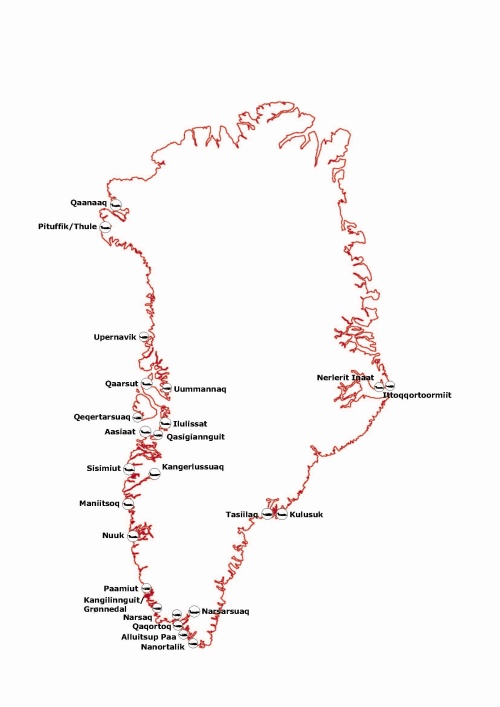 Ilinniakkatigut oqaatsitigullu unamminartut
24
Ilinniakkatigut oqaatsitigullu unamminartut
Ilinniakkat qanoq unamminartiginerinik ilinniartut naliliinerisa ilinniartut assigiinngisitaartut takutippaat. Qaqortumi Aasiannilu ilinniartut unammillernartoqartitsinerpaapput.
Ilinniarfimmi ilinniakkat qaffasissusaannik naliliinermi 27% akipput ilinniakkat ilimagisaminniit qaffasinnerusut, 23 %-illu ilamigisaminniit appasinnerutitsillutik. Siornamiit nikeriartoqarpiarsimanngilaq.
Qaqortumi Aasiannilu ilinniartut ¼-ingajaat ilinniartitsineq danskisut pigaangat malinnaaniapiloortarput. Nuummi oqaatsitigut ajornartorsiutit pinerusarput ilinniartitsineq kalaallisut ingerlanneqaraangat. Taamaalilluni GUX Nuummi ilinniartut 1/5-ii akipput ilinniartitsineq kalaallisut ingerlanneqaraangat
paasiuminaatsittarlugu. Taakkununnga oqaatsit ilinniagassanut aporfiupput. 
Misissuinerup takutippaa ilinniartut danskisut ilinniartitsineq ajornartorsiutiginerpaasaraat, taamaalillutillu malinnaaniapiloortarlutik. 
Qaqortumi 14 %-it Aasiannilu 13 %-it oqaatigaat ilinniartitsineq kalaallisut danskisullu ingerlanneqaraangat ajornartorsiuteqartarlutik. Taama misigisut Sisimiuni 11 %-iupput Nuummilu 6 %-iullutik. Taakkununngattaaq oqaatsitigut ajornartorsiutit ilinniakkatigut ajornartorsiornermik kinguneqarput. Tamanna erserpoq ilinniartut ilinniakkatigut unamminartut ilinniaqqinnissamullu piareersimanertik pillugit apeqqutinut akissutaanni.
As 10.  GUX-imi ilinniakkatigut unamminartut qanoq nalilerpigit? (2015)
As. 11. Ilinniartitsineq danskisut, kalaallisut taakkuluunniit tamaasa atorlugit ingerlanneqaraangat malinnaaniapiloortartut (2015)
25
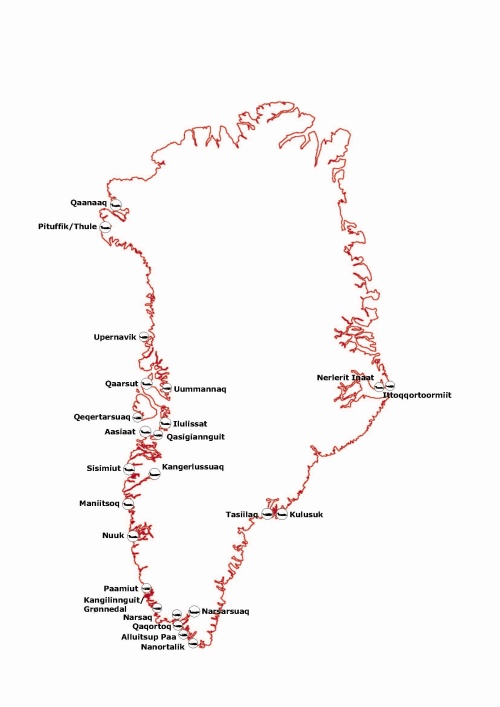 Ilinniaqqinnissamut piareersimaneq ilinniarnermilu pisinnaasaqarneq
26
Ilinniaqqinnissamut piareersimaneq
Iluarsartuusseqqinnerup ilinnialernissamut piareersaataasunik immikkoortui erseqqissumik sunniuteqanngitsut naliliinerup takutippaa. 3.g-t -ukioq atuarfik una naappat ilinniagaqaqqinniartussat - 45 %-ii 2015-imi ilinniaqqinnissamut piareersimasutut misigisimapput. Tamanna 2014-imiit qaffasinnerulaarpoq.
2014-imi 1.g-mi 2.g-milu ilinniartut misissoraanni 2015-imi ilinniaqqinnissamut piareersimasutut misigisimasut ikinnerulaarput. Taama pisoqartarnera nalinginnaavoq. Ilinniarnerup ingerlanerani ilinniartut ilisimanngisaminnik ilisimasaqalersarput. Taamaammat ilinniartut namminneq
pisinnaasatik ilinniarnermik naammassilernerani annikinnerusutut nalileqqajaasarpaat, aallartinnerminni qaffasinneruteriarlugit.
3.g-ni arnat angutillu ilinniaqqinnissamut piareersimasutut misiginerat misissoraanni, angutini 2014-imiit -15-imut  annertusisimavoq. Akerlianik arnat ilinniaqqinnissamut piareersimasutut misiginerat 2014-imiit nikeriarsimanngilaq. Taamaattoq arnanut angutinullu agguaassineq mianersortumik nassuiagassaavoq.
Ass. 12. Iilinniaqqinnissamut qanoq piareersimatigivit? 3.g -t 2015 aamma 2014
Tabel 4. Ingerlaqqiffiusumik ilinniaqqinnissamut qanoq piareersimatigivit?
27
Ilinniaqqinnissamut piareersimaneq (2)
Ilinniartut GUX-ip kingorna sivisuumik ingerlaqqiffiusumik ilinniagaqarusuttut 2014-imut naleqqiullugu amerleriarsimapput. Ilutigisaanik akunnattumik sivisussusilimmik ilinniaqqerusuttut ikileriarsimapput, sivikitsumillu sivisussusilimmik ilinniaqqerusuttut amerlassusaat 2014-imiit nikeriarsimanatik.
Ilinniartut ilinniaqqerusuttut 62 %-iisa 2015-imi oqaratigaat ilinniakkatut sammivitsik ilinniarusutaminnut atorsinnaallugu, 33 %-it akipput tamanna nalullugu. Aamma taamaappoq 3.g-ginnaat misissoraanni. Akissutit 2014-imut assingupput. Ilinniartut apersorneqartut ataasiakkaat oqarput GUX-ip kingorna ilassutaasumik ilinniaqqittariaqarlutik, maanna sammivimminni matematik A-mik toqqaasinnaannginnamik. Ataatsip tikkuarpaa
matematik A toqqarsimagaluarlugu, ikippallaaramilli aallartissinnaasimanatik. Tamanna ilinniarfiit ilaasa qisuariarfigisimavaat, sammiviit minnerpaaffissalerlugit, ilaatigut tuluttut matematikkimilu. Tassuunakkut ilinniartut ingerlaqqiffiusumik ilinniakkani piumasaqaatit angusinnaalerpaat.
Ilinniartitsisut 25 %-iisa 2015-imi isumaqatigilluinnarpaat isumaqatigaluguluunniit ilinniiartut maanna GUX-imi qaffasissumik killiffeqartartut. Ilinniartitsisut 45 %-ii oqarput ilinniartut ilinniaqqinnissaminnut tunngavissinneqarluartartut. Tamatuma 2014-imi akissutit assigai.
As. 14. Ilinniartut ilinniakkatigut qaffasissumik angusaqartarnerat isumaqatigaajuk? Ilinniartitsisut 2015 aamma 2014
As. 13. Ilinniaqqinnissannut qanoq pilersaarpit? 2015-imi aamma 2014-imi ilinniartut
28
Ilinnialernissamut piginnaasaqarneq
Iluarsartuusseqqinnerup 3.g-t ilinnialernissamut piginnaasaqarnerannut sunniuteqarnera naliliinermi erseqqissumik uuttorneqarsinnaasumillu takujuminaappoq. Kisianni 2015-imi ilinniartut 2014-imiit amerlanerit nalilerpaat namminneerlutik paasissutissanik ujarlersinnaallutik, ilinniakkaminnik saqqummiisinnaallutik, annertuunik ilusilersuillutillu paasinnissinnaallutik sammisallu assigiinngitsut apersuusersuisumik isummerfigisinnaallugit. Aappaagu naliliinermi erseqqississaaq pitsanngoriartorneq ingerlaannarnersoq.
Ilutigisaanik ilinniartitsisut ilinniartut ilinnialernissamut piginnaasaannik GUX-ip annertussaqataaneranut isumaqataalluinnartut imlt. isumaqataasut 2014-imiit -15-imut 4 %-imik qaffariarput. Aamma ilinniartitsisut ilinniartut suleriaatsinik assigiinngitsunik ilisimasaqarlualertarnerannut ilinniarnerminnilu suleqatigiilluartarnerannut isumaqataalluinnartut imlt. isumaqataasut amerleriarsimapput. Taakku saniatigut ilinniartitsisut ilinniartut ilinialernissamut piginnaasaannik naliliinerat 2014-imisut inissisimavoq.
Tabel 5. 3.g-mi ilinniartut makkunatigut piginnaasaqalersimanerminnik %-inngorlugu naliliinerat:
Tabel 6. Ilinniartut maanna GUX-imi makkunatigut angusaqartarnerannik isumaqataalluinnartut imlrt. Isumaqataasut %-inngorlugit
29
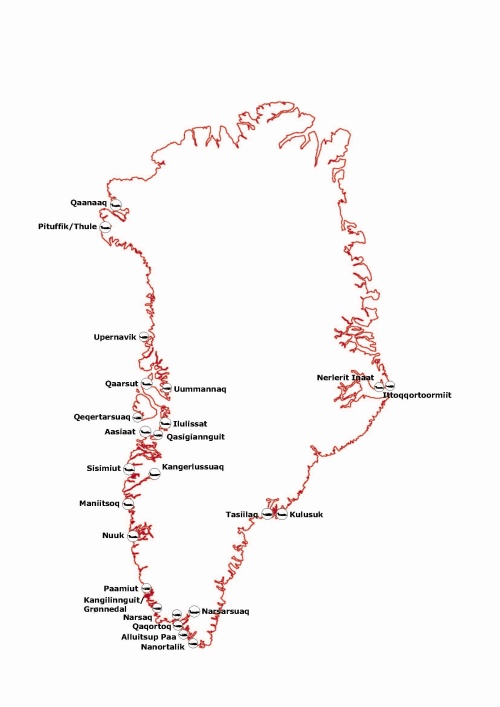 Periuseq aamma paasissutissatigut tunngaviit
30
Naliliinermi periuseq
Naliliineq sunniutinik naliliinertut aaqqissugaavoq, suliniutit/iluarsartuusseqqinnerup qanoq sunniuteqarnerannik soorlu taamaanneranik qitiutitsisoq. Taamaalilluni makku isiginiarneqarput:
Piviusunngortitsineq: Pilersaarutit malillugit suliniutit piviusunngortinneqarpat? Piviusunngortitsiniarneq qanoq pitsanngorsarneqarsinnaava, suliniutini anguniakkat anguneqaqqullugit?
Angusat sunniutillu / anguniakkanik piviusunngortitsineq: Suliniutit angusat sunniutillu suut kinguneraat – ilimagisaasunut naleqqiullugit?
Kinguneri / pissutaasut ataqatigiinneri: Suliniutit immikkoortui suut angusaasunik sunniutaasunillu assigiinngitsunik sunik nassataqarpat, qanorlu iliorluni sunniutaasut annertusarneqarsinnaappat?
Ilinniarnertuunngorniarnerup iluarsartuuteqqinnera ukiuni sisamani nalilersorneqassaaq, ukiut tamaasa uuttuisoqarneratigut 2013-imi, 2014-imi, 2015-imi aamma 2016-imi. 
Naliliinerup aallaqqaataatungaani piviusunngrtitsiniarneq salliutinneqarpoq, kingornalu angusaasut sunniutillu sammineqarneruleriartussallutik – nalilersuinerup ingerlanera ilutigalugu.
2015-imi ilinniarfiit sisamat ornillugit malinnaaffigineqarput. Tamani ilinniartut ilinniartitsisullu apeqqutit immersuilluni akisassaat atorneqarput aamma pisortat, ilinniartitsisut, ilitsersuisartut, kollegiani ilinniartitsisut/perorsaasut/nakkutilliisullu, kiisalu ilinniartut immikkut apersorneqartarput.
Taamaalilluni naliliinerup pisortat ilinniartitsisullu iluarsartuusseqqinnermik ilinniarfinni piviusunngortitsiniarneranni ikiorsissavai.
31
2015-imi paasissutissatigut tunngaviit
Apeqqutit immersuilluni akisassat
Ilinniartut, pisortat sulisullu akornanni misissuisoqarpoq.
Katillugit ilinniartut 967-it ilinniartitsisullu 109-t 2015-imi akissuteqarput, %-inngorlugit 74 % aamma 70 %.
Misissuineq 2015-imi Sisimiuni, Aasianni Qaqortumilu internetikkut misissuinertut ingerlanneqarpoq, Nuummi pappiaranik immersuinertut pilluni. Ilinniartitsisut tamarmik elektroniskimik immersuipput.
Uppernarsaasiiniarluni apersuinerit
Pisortat, ilinniartitsisut, sammivinni pisortat/ataqatigiissaarisut, ilitsersuisartut, kollegiani sulisut, mentorit, allaffimmiut ilinniartullu arlallit ilinniarfinni tamani apersorneqarput.
Apersukkat ilinniarfiit suleqatigalugit toqqagaapput siammaassimanissaat qularnaarlugu – imaappoq sapinngisamik assigiinngisitaartut amerlanerit peqataatillugit.
Apersuinerit ilarpassui immikkut isiginiagassat pillugit apersuinerupput, tamannalu periutsitut toqqakkamik  periarfissarisanillu tunngaveqarpoq.
Paasissutissaqarfiinnit kisitsisit
Ilinniagaqarnersiuteqarfimmit (USF) kisitsisit ilaatinneqarput. 
USF-imit kisitsisit 30. oktober 2015 Naalakkersuisoqarfimmit ”anillatsitaapput” 
Taamaatittut, naammassisut ikerinnakkullu unittut pillugit kisitsisit ullorsiutini ukioq malippaat, ilinniartulli ingerlasut ukiumi pineqartumi 31.12 naatsorsugaallutik.
Malinnaalluni paasiniaanerit
Paasissutissanik katersineq immikkut atuartitsinerup malinnaaffigineranik tapertaqartinneqarpoq – paasissutissanik allanik katersinermut attuumassuteqartumik.
32